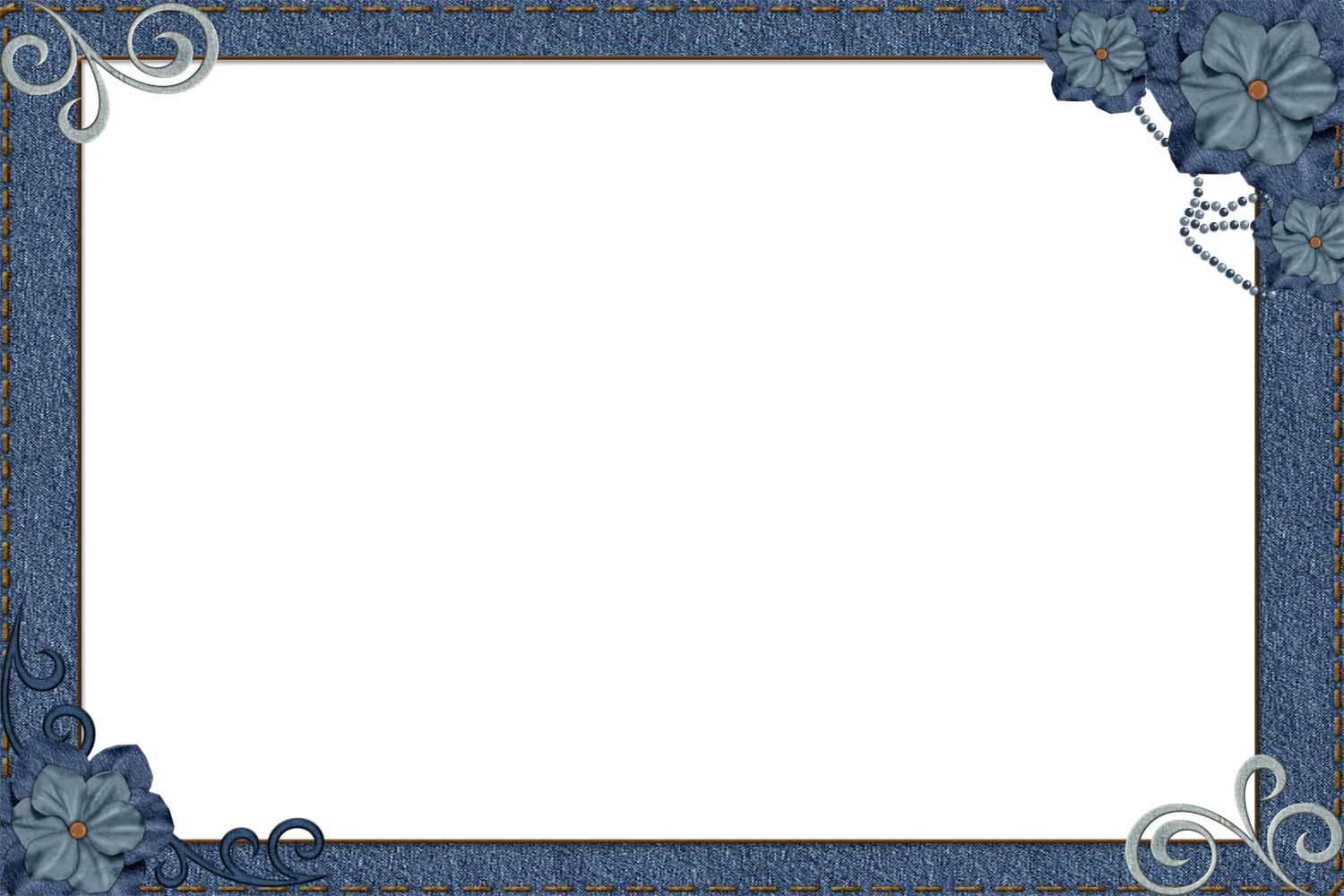 撒母耳記下
《成為合神心意的器皿》
《祂的憐憫與審判織成我一生的年代》
第5課：7-8 章
大衛要為神建殿，平息周圍的列國
09/20/2020
house
第7章，神和大衛之約
大衛計劃為神建殿（7:1-3）
神不讓大衛建殿（7:4-7）
神對大衛的應許（7:8-17）
大衛的禱告（7:18-27）
大衛住在宮中，想為神建殿宇，神卻要堅立其王室。
大衛計劃為神建殿
王住在自己宮中，耶和華使他安靖，不被四圍的仇敵擾亂。
那時，王對先知拿單說：「看哪，我住在香柏木的宮中，神的約櫃反在幔子裏。」
拿單對王說：「你可以照你的心意而行，因為耶和華與你同在。」(撒下7:1-3)
大衛對神的愛。通過建殿榮耀神的名，也讓以色列人有固定敬拜的地方。
神不讓大衛建殿
當夜，耶和華的話臨到拿單說：「你去告訴我僕人大衛，說耶和華如此說：
『你豈可建造殿宇給我居住呢？自從我領以色列人出埃及直到今日，我未曾住過殿宇，常在會幕和帳幕中行走。
凡我同以色列人所走的地方，我何曾向以色列一支派的士師，就是我吩咐牧養我民以色列的說：你們為何不給我建造香柏木的殿宇呢？』」(撒下7:4-7)
只是耶和華的話臨到我說：『你流了多人的血，打了多次大仗，你不可為我的名建造殿宇，因為你在我眼前使多人的血流在地上。歷代志上 22:7
神對大衛的應許-使你得大名
「現在，你要告訴我僕人大衛，說萬軍之耶和華如此說：
『我從羊圈中將你召來，叫你不再跟從羊群，立你作我民以色列的君。你無論往那裏去，我常與你同在，剪除你的一切仇敵。我必使你得大名，好像世上大大有名的人一樣。(撒下7:8-9)
耶穌基督——大衛的子孫
神對大衛的應許-使你安靖
我必為我民以色列選定一個地方，栽培他們，使他們住自己的地方，不再遷移；凶惡之子也不像從前擾害他們，並不像我命士師治理我民以色列的時候一樣。我必使你安靖(rest)，不被一切仇敵擾亂，並且我耶和華應許你，必為你建立家室。」(撒下7:10-11)
暫時的安息 和 靈裡的安息
凡勞苦擔重擔的人，可以到我這裡來，我就使你們得安息。 我心裡柔和謙卑，你們當負我的軛，學我的樣式，這樣你們心裡就必得享安息。（馬太福音11:28-29
神對大衛的應許-兒子與後裔
⋯⋯並且我耶和華應許你，必為你建立家室(王室)。」「你壽數滿足、與你列祖同睡的時候，我必使你的後裔接續你的位；我也必堅定他的國。他必為我的名建造殿宇；我必堅定他的國位，直到永遠。
我要作他的父，他要作我的子；他若犯了罪，我必用人的杖責打他，用人的鞭責罰他。但我的慈愛仍不離開他，像離開在你面前所廢棄的掃羅一樣。(撒下7:11b-15)
所有的天使，神從來對哪一個說「你是我的兒子，我今日生你」？又指著哪一個說「我要做他的父，他要做我的子」？（希伯來書 1：5）
這樣，你們不再做外人和客旅，是與聖徒同國，是神家裡的人了。 並且被建造在使徒和先知的根基上，有基督耶穌自己為房角石， 各房靠他聯絡得合式，漸漸成為主的聖殿， 你們也靠他同被建造，成為神藉著聖靈居住的所在。（以弗所書2:19-22）
神對大衛的應許-永遠的國度
你的家(王室)和你的國必在我面前永遠堅立。你的國位也必堅定，直到永遠。(撒下7:16)
因有一婴孩为我们而生，有一子赐给我们，政权必担在他的肩头上。他名称为奇妙、策士、全能的神、永在的父、和平的君。 他的政权与平安必加增无穷，他必在大卫的宝座上治理他的国，以公平、公义使国坚定稳固，从今直到永远。万军之耶和华的热心必成就这事。（以赛亚书9:6-7）

「世上的國成了我主和主基督的國，他要做王，直到永永遠遠。」（啟示錄11:15）
思考題
神不讓大衛建殿，但卻對他有更美好的應許。神有沒有對你想做的事情說過“不”？你從中學到什麼功課？
回顾你的人生，神是如何通过他在你生命中的计划来向你显明他的智慧和爱？
大衛的禱告-神的恩典
拿單就按這一切話，照這默示，告訴大衛。
於是大衛王進去，坐在耶和華面前，說：「主耶和華啊，我是誰？我的家算什麼？你竟使我到這地步呢？
主耶和華啊，這在你眼中還看為小，又應許你僕人的家至於久遠。主耶和華啊，這豈是人所常遇的事嗎？
主耶和華啊，我還有何言可以對你說呢？因為你知道你的僕人。
你行這大事使僕人知道，是因你所應許的話，也是照你的心意。」(撒下7:17-21)
大衛的禱告-神的偉大
「主耶和華啊，你本為大，照我們耳中聽見，沒有可比你的；除你以外再無神。
世上有何民能比你的民以色列呢？你從埃及救贖他們作自己的子民，又在你贖出來的民面前行大而可畏的事，驅逐列邦人和他們的神，顯出你的大名。
你曾堅立你的民以色列作你的子民，直到永遠；你─耶和華也作了他們的神。(撒下7:22-24)
大衛的禱告-大衛的祈求
耶和華神啊，你所應許僕人和僕人家的話，求你堅定，直到永遠；照你所說的而行。
願人永遠尊你的名為大，說：『萬軍之耶和華是治理以色列的神。』這樣，你僕人大衛的家必在你面前堅立。」
「萬軍之耶和華─以色列的神啊，因你啟示你的僕人說：『我必為你建立家室。』所以僕人大膽向你如此祈禱。
主耶和華啊，惟有你是神。你的話是真實的；你也應許將這福氣賜給僕人。
現在求你賜福與僕人的家，可以永存在你面前。主耶和華啊，這是你所應許的。願你永遠賜福與僕人的家！」(撒下7:25-29)
緊緊抓住神的話和應許
思考題

大衛哪些禱告的內容和方式讓你印象深刻？你可以如何應用操練？
如經上所記：「神為愛他的人所預備的，是眼睛未曾看見，耳朵未曾聽見，人心也未曾想到的。」只有神藉著聖靈向我們顯明了。(林前2:9-10)
第8章，大衛平息周圍的列國
征戰（8:1-6，13-14）
將戰利品和供物分別為聖，獻給耶和華（8:7-12）
秉公行義，任命官員（8:15-18）
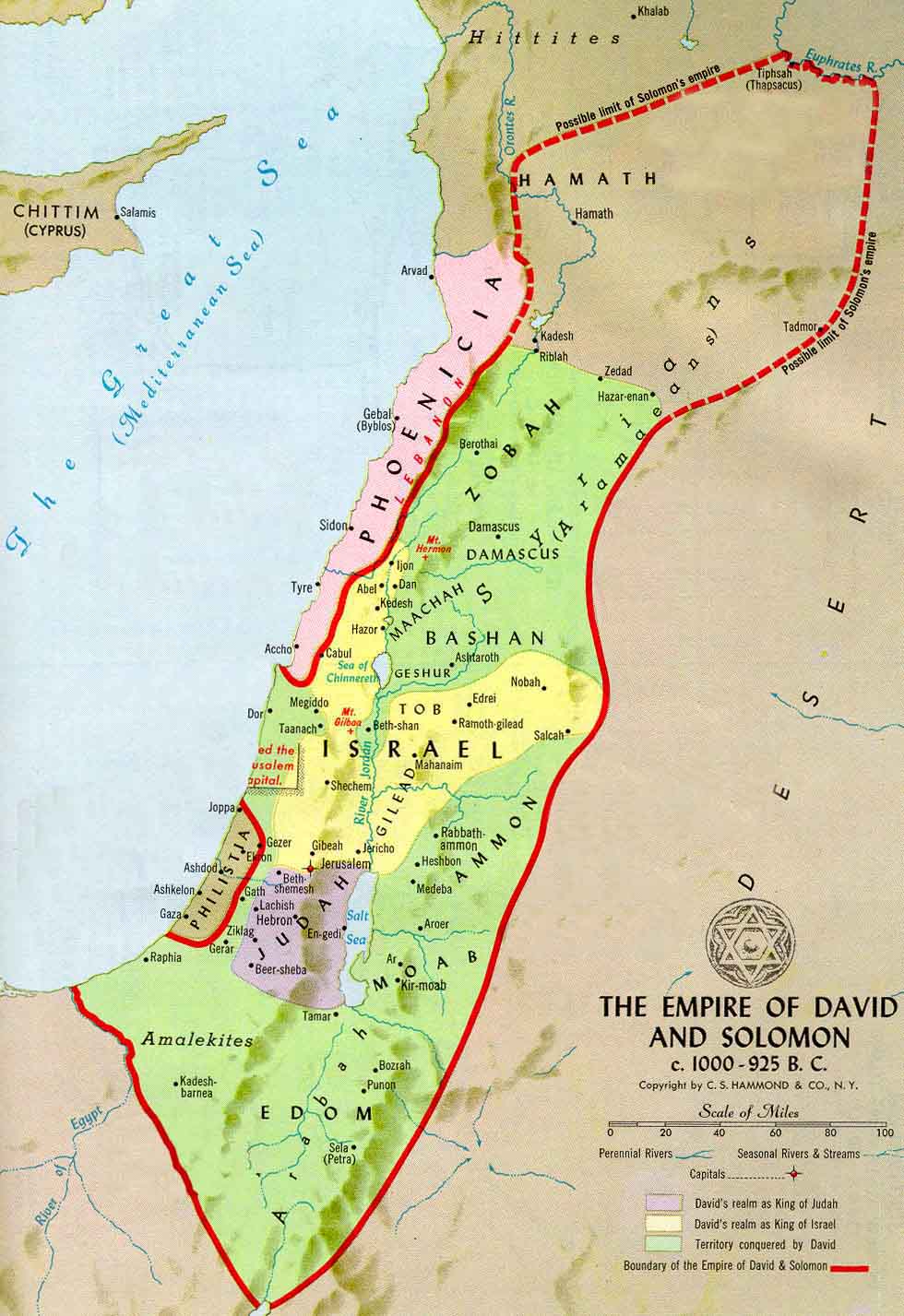 非利士
此後，大衛攻打非利士人，把他們治服，從他們手下奪取了京城的權柄(原文是母城的嚼環)。(撒下8:1)
此後，大衛攻打非利士人，把他們治服，從他們手下奪取了迦特和屬迦特的村莊。(代上18:1)
以色列
猶大
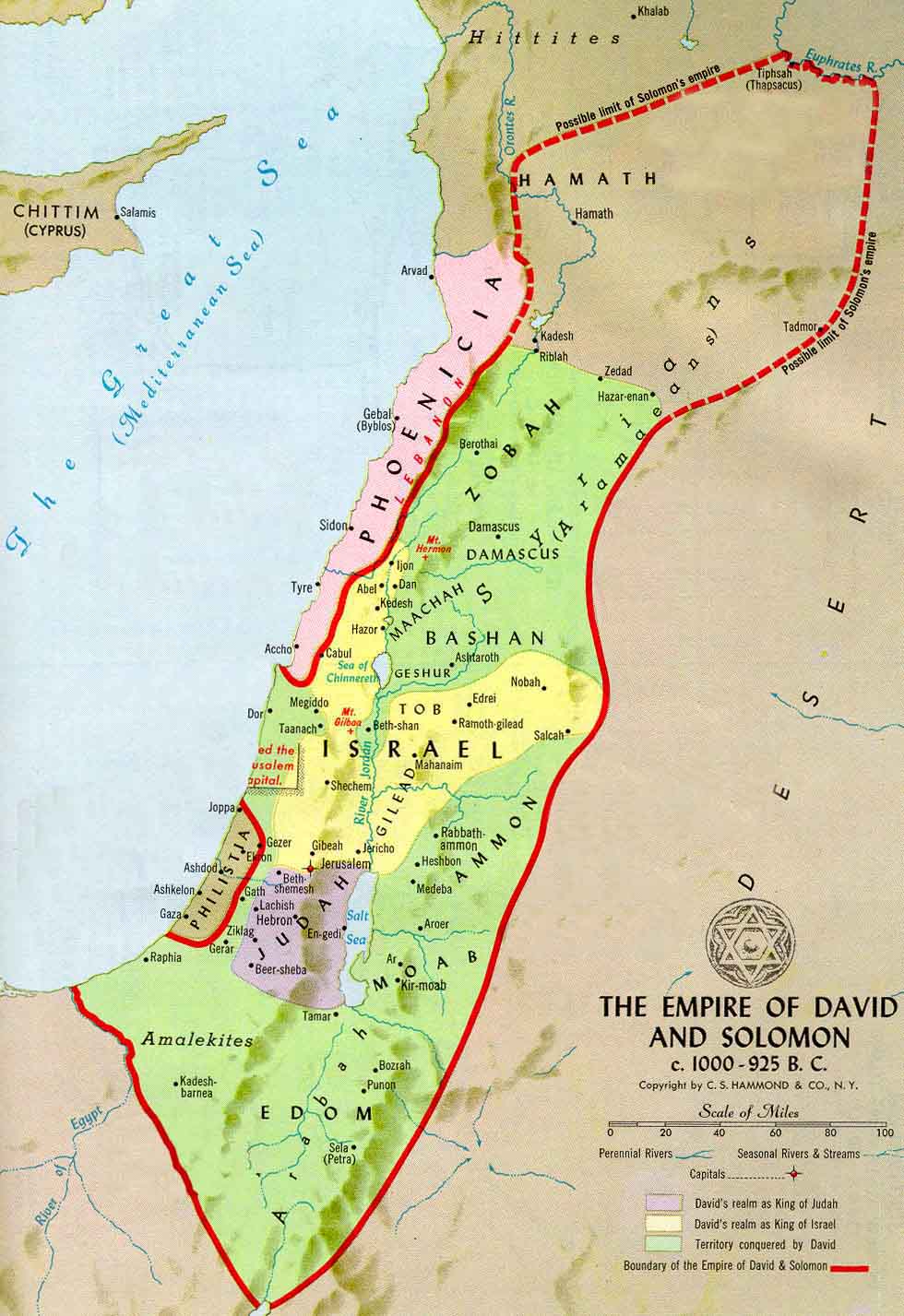 非利士
又攻打摩押人，使他們躺臥在地上，用繩量一量：量二繩的殺了，量一繩的存留。摩押人就歸服大衛，給他進貢。(撒下8:2)
殺掉高的，存留矮的。
隨機殺掉2/3，存留1/3。
以色列
猶大
摩押
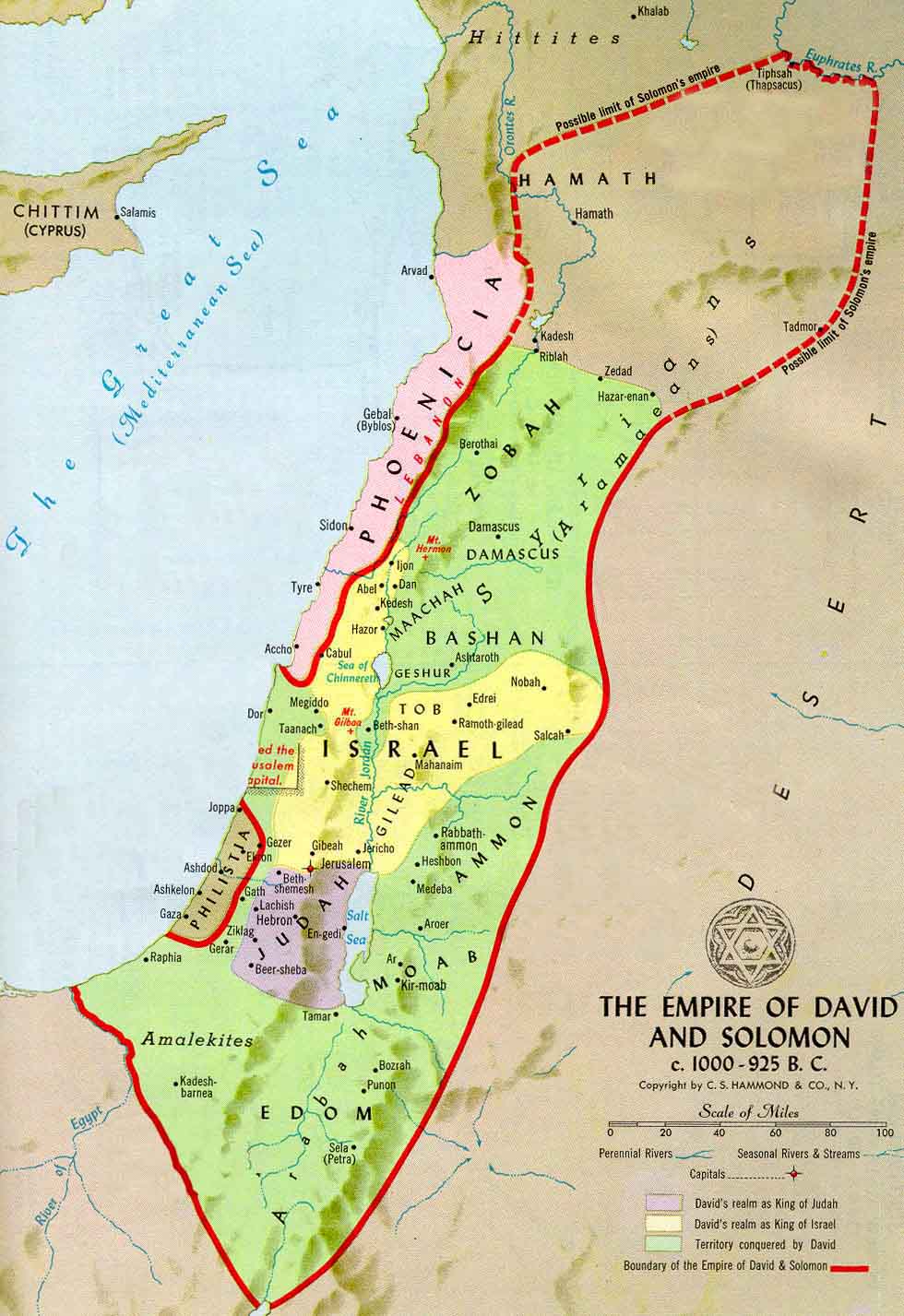 非利士
大馬色
大河
瑣巴王利合的兒子哈大底謝往大河去，要奪回他的國權。
大衛就攻打他，擒拿了他的馬兵一千七百(或七千；代上18:4)，步兵二萬，將拉戰車的馬砍斷蹄筋，但留下一百輛車的馬。
大馬色的亞蘭人來幫助瑣巴王哈大底謝，大衛就殺了亞蘭人二萬二千。(撒下8:3-5)
瑣巴
以色列
猶大
摩押
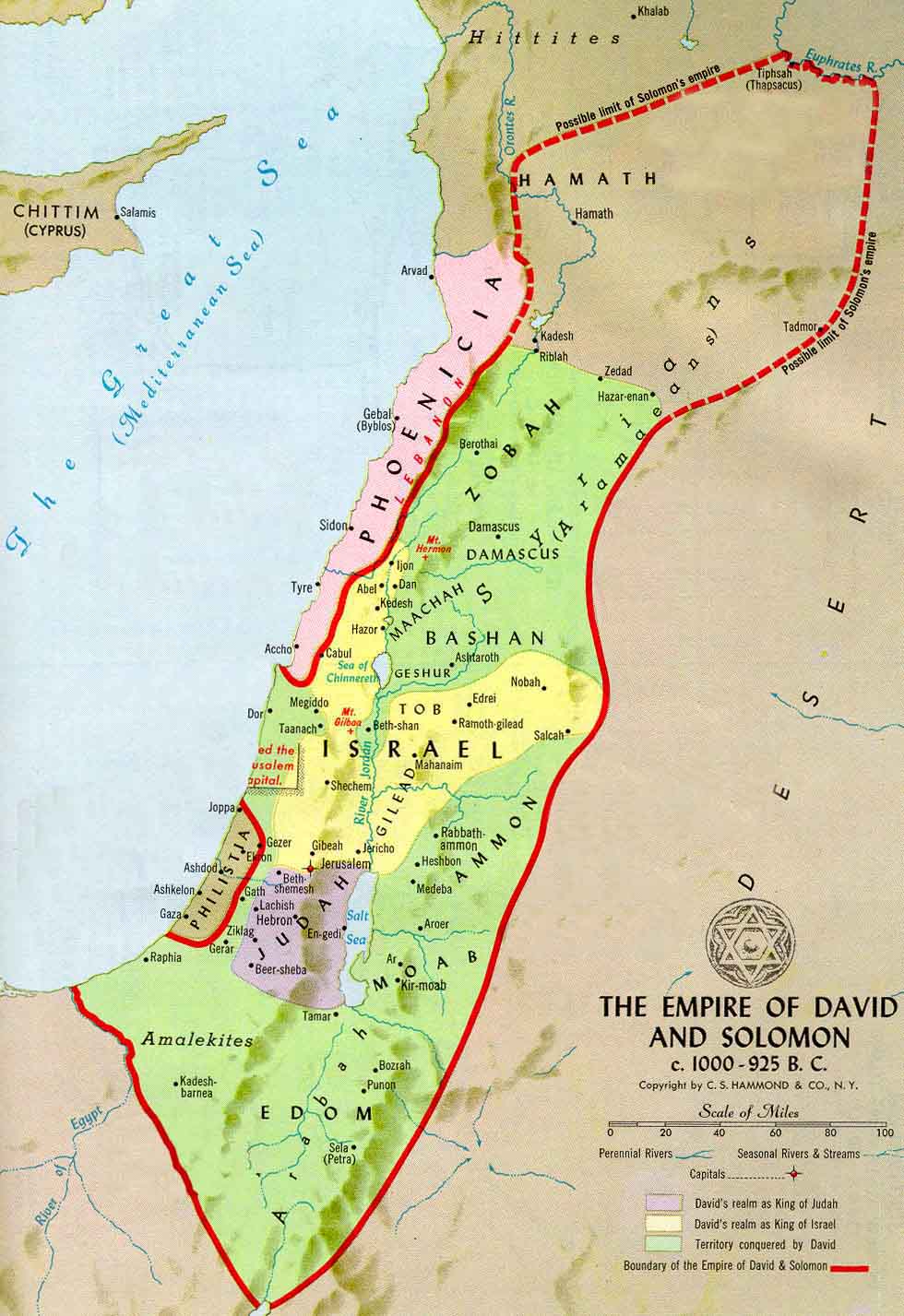 比羅他
非利士
大馬色
大河
於是大衛在大馬色的亞蘭地設立防營，亞蘭人就歸服他，給他進貢。大衛無論往哪裡去，耶和華都使他得勝。
他奪了哈大底謝臣僕所拿的金盾牌，帶到耶路撒冷。
大衛王又從屬哈大底謝的比他和比羅他城中奪取了許多的銅。(撒下8:6-8)
瑣巴
以色列
猶大
摩押
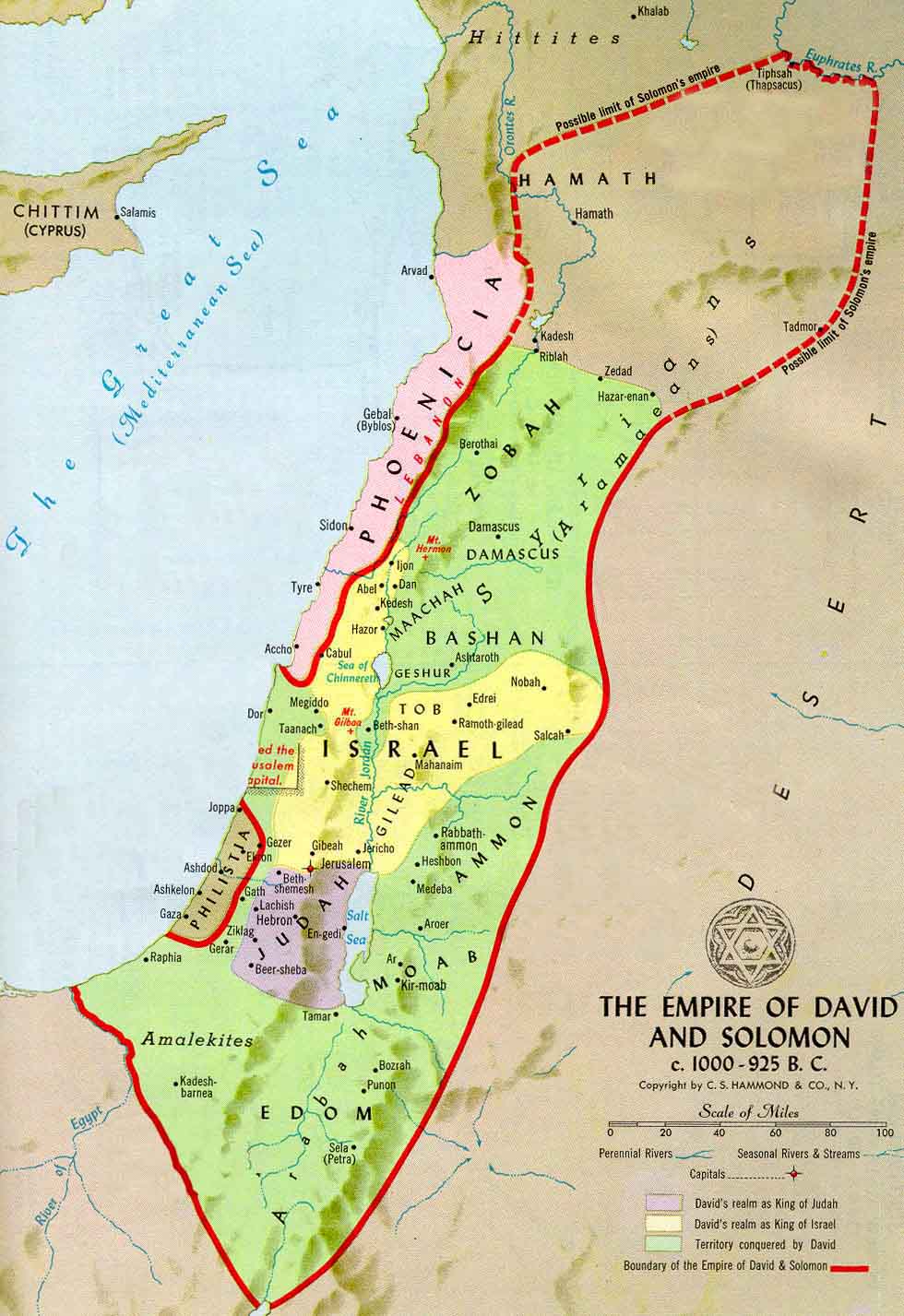 非利士
大馬色
大河
哈馬王陀以聽見大衛殺敗哈大底謝的全軍，
就打發他兒子約蘭去見大衛王，問他的安，為他祝福，因為他殺敗了哈大底謝(原來陀以與哈大底謝常常爭戰)。(撒下8:9-10)
哈馬
瑣巴
以色列
猶大
摩押
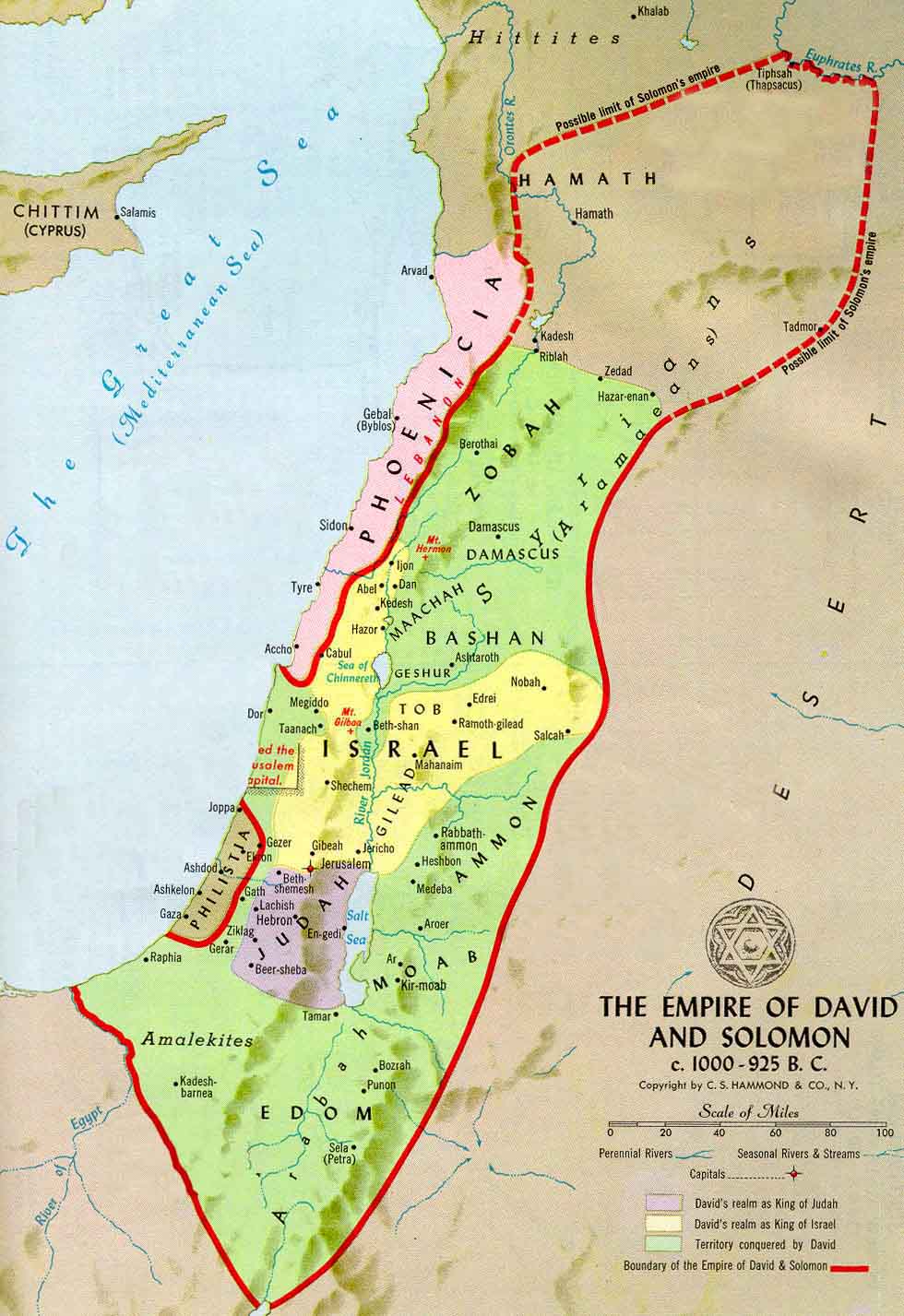 非利士
大馬色
大河
約蘭帶了金銀銅的器皿來，大衛王將這些器皿和他治服各國所得來的金銀都分別為聖，獻給耶和華，就是從亞蘭、摩押、亞捫、非利士、亞瑪力人所得來的，以及從瑣巴王利合的兒子哈大底謝所掠之物。(撒下8:10-12)
哈馬
瑣巴
以色列
亞捫
猶大
摩押
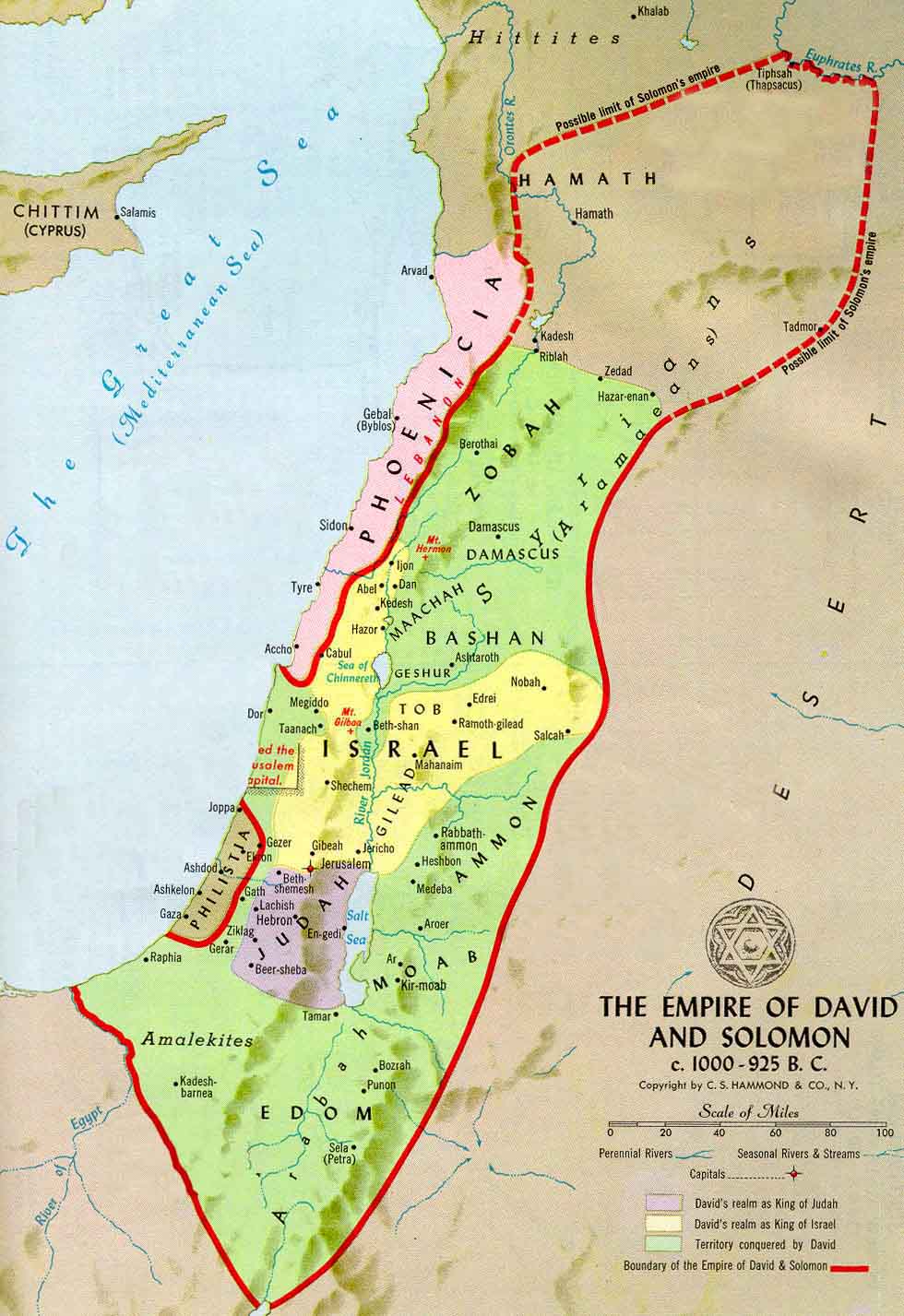 非利士
鹽谷
大馬色
大河
大衛在鹽谷擊殺了亞蘭(或譯：以東，見詩60詩題)一萬八千人回來，就得了大名；
又在以東全地設立防營，以東人就都歸服大衛。大衛無論往哪裡去，耶和華都使他得勝。
(撒下8:13-14)
哈馬
瑣巴
以色列
亞捫
猶大
摩押
以東
可
能
過
程
大衛在鹽谷擊殺了亞蘭(或作：以東)一萬八千人回來，就得了大名。(撒下8:13)
洗魯雅的兒子亞比篩在鹽谷擊殺了以東一萬八千人。(代上18:12)
大衛與兩河間的亞蘭並瑣巴的亞蘭爭戰的時候，約押轉回，在鹽谷攻擊以東，殺了一萬二千人。(詩60:1)
大衛與瑣巴和兩河間的亞蘭爭戰的時候，聽說以東侵略猶大南部，就作了詩篇60篇，向神禱告。
接著約押帶了一支軍隊轉回，在鹽谷攻擊以東人，殺了一萬二千人。
大衛則在征服亞蘭人之後，率軍返回，以亞比篩為統帥，在鹽谷再擊殺以東一萬八千人，前後兩次共殲滅以東三萬人。
大衛作以色列眾人的王，又向眾民秉公行義。
洗魯雅的兒子約押作元帥；
亞希律的兒子約沙法作史官；(記錄國務，且是王的顧問和傳令官。任何人晉見王須先得他的批准，且兼任司禮官。相當於總統府秘書長。)
亞希突的兒子撒督和亞比亞他的兒子亞希米勒(應作亞希米勒的兒子亞比亞他)作祭司長；
西萊雅作書記；(掌理外交公文，在某些方面相當於外交部長。)
耶何耶大的兒子比拿雅統轄基利提人和比利提人。(來自克里特島和非利士地的雇傭兵。)
大衛的眾子都作領袖。(撒下8:15-18)
第8章，大衛平息周圍的列國
征戰（8:1-6，13-14）
預表：屬靈的征戰
神的国度是有仇敌的，这些仇敌要阻挡神国的降临和发展。
属灵争战要能够的胜，必须伏在神所设立的元首下面，并且一定要按照神的方法：大衛無論往哪裡去，耶和華都使他得勝。我們，靠基督得胜。
最后战胜的是以东，象征肉体。最难战胜。
思考題
大衛作為領導有什麼特質？
大衛四處征戰也象徵屬靈的征戰，對你有什麼啟示？